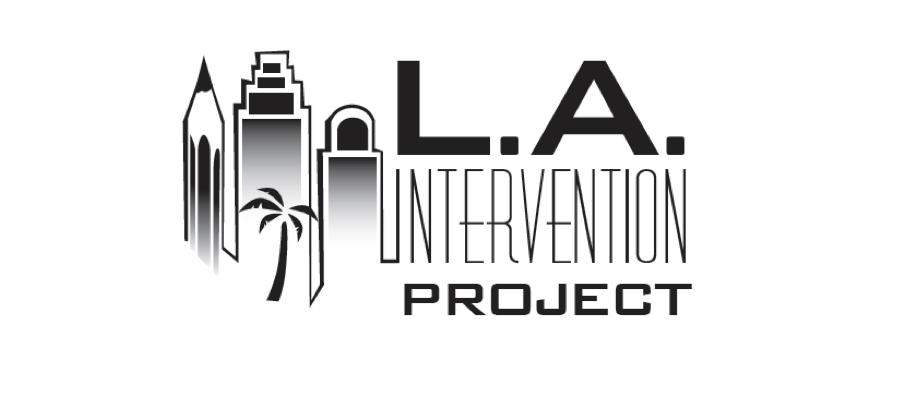 Morphology Instruction
cred
[Speaker Notes: Have students open their flash drives.
These slides would be taught over a number of days. They will probably take multiple weeks for students to complete since this is their first exposure to these concepts.]
What is a root?
autobiography
project
deduct
benefactor
[Speaker Notes: Review options:  give students 1 minute and have them write down as many words with graph as they can, or ask someone to lead you through LINCS with graph (on next slide), and then go around the room asking each person to give one word that contains this root.]
Review with LINCS
What is the story? 
What is the reminding word?
What is the word? 
What is the definition?
cred
I believe that I can pay off all my credit cards.
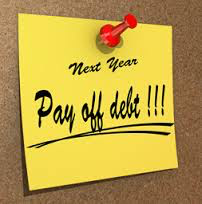 To believe
credit card
[Speaker Notes: A preview of all the words students will have a better understanding of if they learn “ject”]
If you pay all your bills on time, you will have a good credit score!
Do you recognize the root? (whiteboard)
Try out the meaning of the root in the sentence.
What do you think the word means?
[Speaker Notes: Have ½ the class do sentence number 1 and ½ the class do sentence number 2.]
Add it to your personal dictionary
To believe in
or put trust in
cred
credit
[Speaker Notes: Students make an inference about the definition. Teacher/aide monitor and correct as needed.  Have the students come up with the answers before answers appear.  Have a brief conversation about how literal meaning “to lead away” doesn’t capture the essence (connotation) of the word.]
1. Monique tries to discredit what Gerald and Angel are saying about Jordan in court.
Do you recognize the root? (whiteboard)
Try out the meaning of the root in the sentence.
What do you think the word means?
Add it to your personal dictionary
To not believe in or
trust
discredit
dis
cred
[Speaker Notes: Students make an inference about the definition. Teacher/aide monitor and correct as needed.  Have the students come up with the answers before answers appear.]
Credit or discredit?
The bank gave me a loan!
The detective found out I wasn’t were I said I was at the time of the crime. 
My teacher gave me points even though she couldn’t find my work. 
My friend found evidence that I cheated during the basketball game. 
My girlfriend told everyone I was a player!
1. You missed the bus, and that’s why you were late to school?  That’s credible.
Do you recognize the root? (whiteboard)
Try out the meaning of the root in the sentence.
What do you think the word means?
Add it to your personal dictionary
Able to 
believe
credible
ible
cred
[Speaker Notes: Students make an inference about the definition. Teacher/aide monitor and correct as needed.  Have the students come up with the answers before answers appear.]
You were attacked by transformers and that’s why your late to school?  That’s incredible!
Do you recognize the root? (whiteboard)
Try out the meaning of the root in the sentence.
What do you think the word means?
Add it to your personal dictionary
Not able 
to believe
incredible
in
ible
cred
[Speaker Notes: Students make an inference about the definition. Teacher/aide monitor and correct as needed.  Have the students come up with the answers before answers appear.  Note:  You want them to try and create a fairly literal definition with root word and prefix.]
credible or incredible?Move to one side of the room before the applause is done!
The dog ate my homework.
I lost my homework.
I ate my homework.
I forgot my homework. 
I play GTA5 all day and all night. 
I only eat broccoli. 
I won the lottery. 
I sleep standing up. 
My fingernails are ticklish. 
My other job is being a hand model.
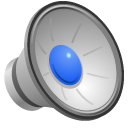 [Speaker Notes: Hang up signs on opposite sides of room “credible” and “incredible” after each statement comes up ask students to move under the sign the feel is most accurate.]
I put credence into what my teacher says. 

I put credence into what my parent says.
Do you recognize the root? (whiteboard)
Try out the meaning of the root in the sentence.
What do you think the word means?
Add it to your personal dictionary
Belief in
someone or something as true or right
ence
credence
cred
[Speaker Notes: Students make an inference about the definition. Teacher/aide monitor and correct as needed.  Have the students come up with the answers before answers appear.  Note:  You want them to try and create a fairly literal definition with root word and prefix.  Before they come up with a definition point out root word fact as factory and see if they can infer it means make.]
I could tell she didn’t believe me, by her incredulous look.
Do you recognize the root? (whiteboard)
Try out the meaning of the root in the sentence.
What do you think the word means?
Add it to your personal dictionary
Showing that you don’t believe
in
incredulous
ous
cred
[Speaker Notes: Students make an inference about the definition. Teacher/aide monitor and correct as needed.  Have the students come up with the answers before answers appear.  Note:  You want them to try and create a fairly literal definition with root word and prefix.]
I would/wouldn’t put credence into what this person says because_____.
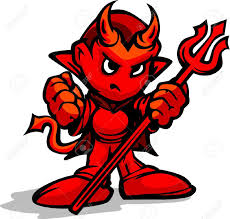 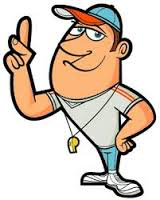 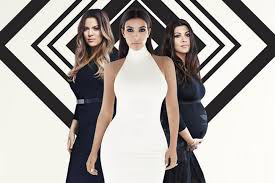 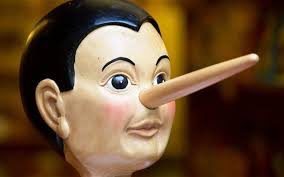 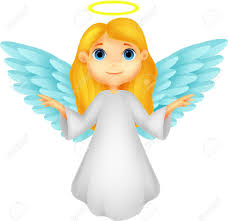 incredulous, superior, or secretive?
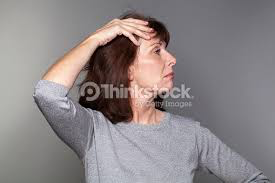 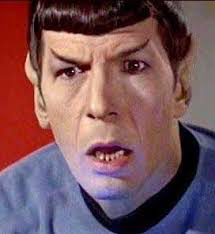 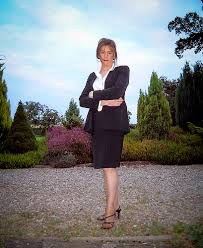 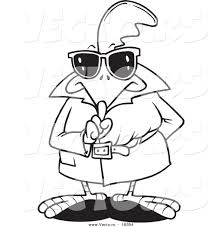 He/She is ___________because______________.
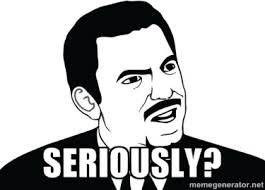 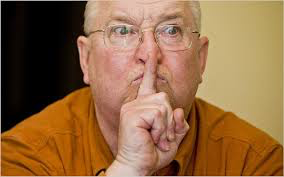 A teacher has to have the right credentials before she can teach.

Before we hire you as a life guard show us your credentials.
Do you recognize the root? (whiteboard)
Try out the meaning of the root in the sentence.
What do you think the word means?
Add it to your personal dictionary
Proof that
we can 
believe something or
someone is qualified 
to do something
tial
credentials
cred
s
[Speaker Notes: Students make an inference about the definition. Teacher/aide monitor and correct as needed.  Have the students come up with the answers before answers appear.  Note:  You want them to try and create a fairly literal definition with root word and prefix.]
If your high school is not accredited your diploma does not count!
Do you recognize the root? (whiteboard)
Try out the meaning of the root in the sentence.
What do you think the word means?
Add it to your personal dictionary
Belief that 
something
has authority
accredited
ed
cred
[Speaker Notes: Students make an inference about the definition. Teacher/aide monitor and correct as needed.  Have the students come up with the answers before answers appear.  Note:  You want them to try and create a fairly literal definition with root word and prefix.]